The Prevalence and Severity of Recurrent VTE in Children
Julie Jaffray, MD, MS
Assistant Professor of Clinical Pediatrics
Thrombosis Program Director
Associate Clinical Director of Hematology
Children's Center for Cancer and Blood Diseases
Children's Hospital Los Angeles
Los Angeles, CA
Disclaimer
The views and opinions expressed in this educational activity are those of the faculty and do not necessarily represent the views of TotalCME, Inc., the CME providers, or the companies providing educational grants. This presentation is not intended to define an exclusive course of patient management; the participant should use their clinical judgment, knowledge, experience, and diagnostic skills in applying or adopting for professional use any of the information provided herein. Any procedures, medications, or other courses of diagnosis or treatment discussed or suggested in this activity should not be used by clinicians without evaluation of their patient's conditions and possible contraindications or dangers in use, review of any applicable manufacturer’s product information, and comparison with recommendations of other authorities. Links to other sites may be provided as additional sources of information.
What is Recurrent VTE?
“A venous thrombosis of a site that was either previously uninvolved or had interval documentation of incident DVT or PE resolution.”
Can occur during anticoagulation therapy
May be symptomatic or an incidental finding
Typically, the highest risk is within the first 6-12 months after the initial event
Heit JA, et al. Blood. 2011;118(18):4992-9. 
Heit JA, et al. Thromb Haemost. 2001;86(1):452-63.
Consequences of Recurrent VTE
Post thrombotic syndrome (PTS): recurrent DVT in the same limb 
Chronic pain and swelling; venous insufficiency
Loss of venous access needed for lifesaving treatment: recurrent central venous catheter(CVC)-related VTE
Requirement of lifelong anticoagulation
Chronic thromboembolic pulmonary hypertension (CTEPH): recurrent PE leading to severe pulmonary hypertension
Heit JA, et al. J Vasc Surg. 2001;33(5):1022-7. 
Monagle P, et al. Pediatr Res. 2000;47(6):763-6. 
Prandoni P, et al. Ann Intern Med. 1996;125(1):1-7.
Incidence of Recurrence
Risk of recurrent VTE estimated to be 10% in children
The mean time from first thrombotic event to recurrence: 6 months (range 3 months to 5 years)
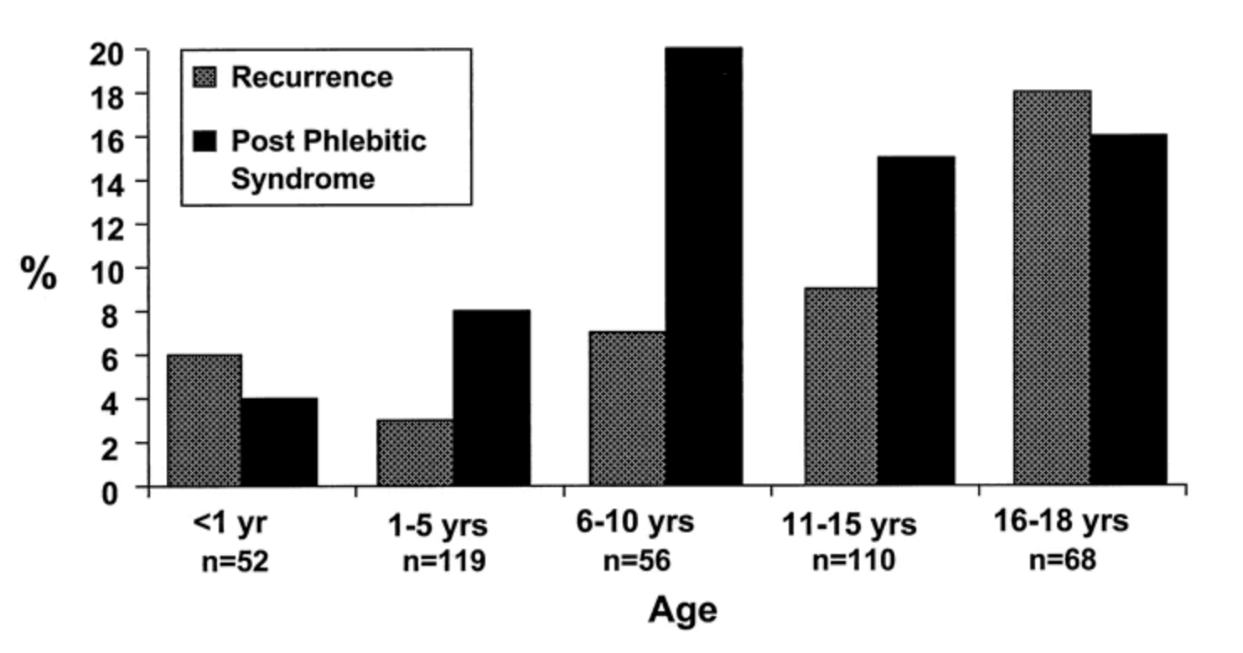 Recurrence
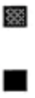 Post ThromboticSyndrome
Monagle P, et al. Pediatr Res. 2000;47(6):763-6. 
Chan A, et al. Thromb J. 2018;16:29.
Recurrence and Anticoagulation
Group of investigators from the Rivaroxaban pediatric trial described a cohort of patients with a VTE at their hospital from 2011-2016

346 children identified
309 received anticoagulation and 17 (5.5%) had a recurrence 
37 without anticoagulation and 4 (10.5%) had a recurrence
Chan A, et al. Thromb J. 2018;16:29.
Recurrence in Higher Risk Groups
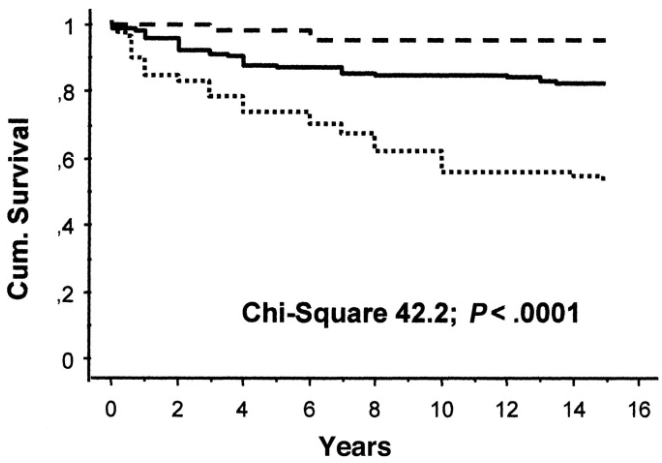 No thrombophilia defects
             Single defect
             Combined defects
Nowak-Göttl U, et al. Blood. 2001;97(4):858-62. 
Kamdar, A, et al. Blood.2017;130: 1098.
Betensky M, et al. Blood Adv. 2021;5(1):233-239.
Summary
Relevance of the results to current clinical practice:

Recurrent VTE can frequently occur in children—especially in those who do not receive anticoagulation

Children with a thrombophilia, history of a CVC-related VTE with a new CVC placement, and those with SCD have the highest incidence of recurrent VTE